“Our cheese heroes”by the pupils of C1, Loutraki
Οι ήρωες που δημιουργήσαμε για το έργο “Mastercheese”
Γ1, 3ο Δημοτικό Λουτρακίου
eTwinning, 2017-18
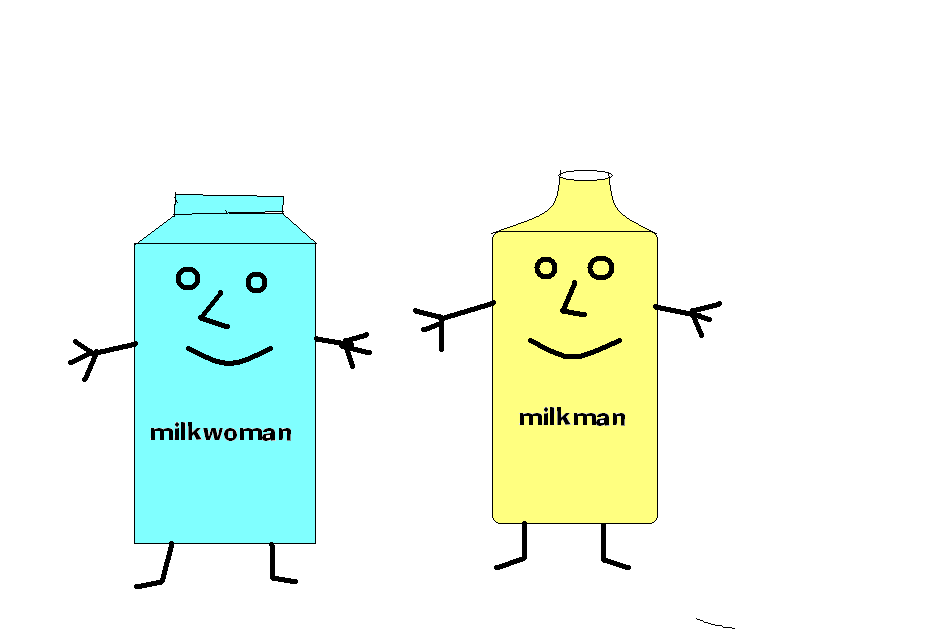 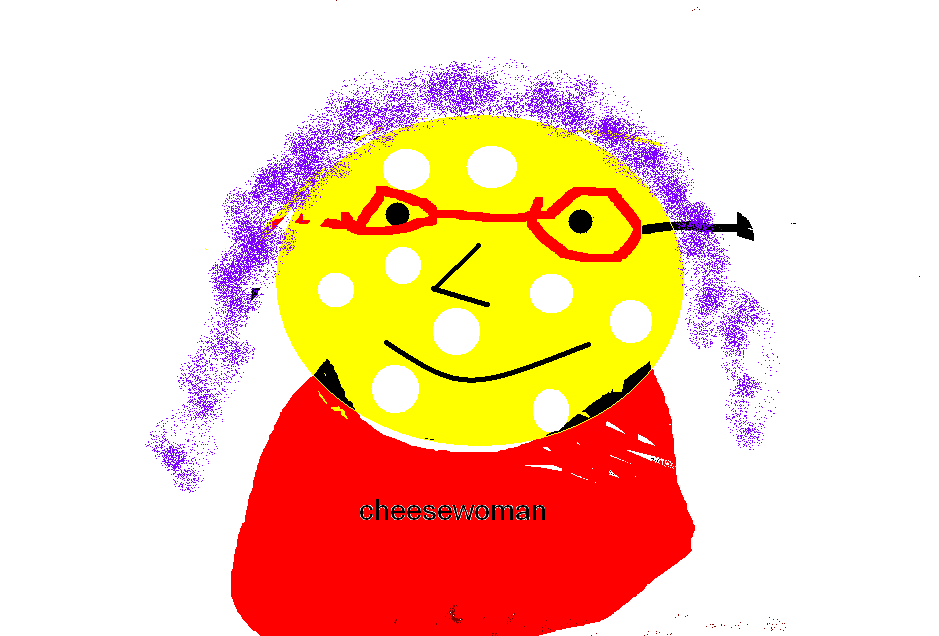 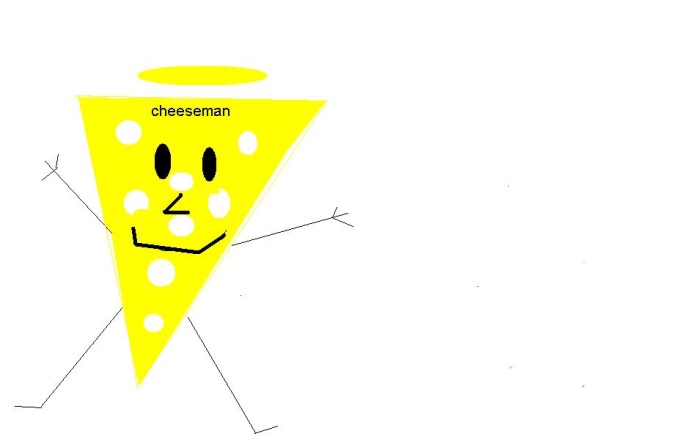 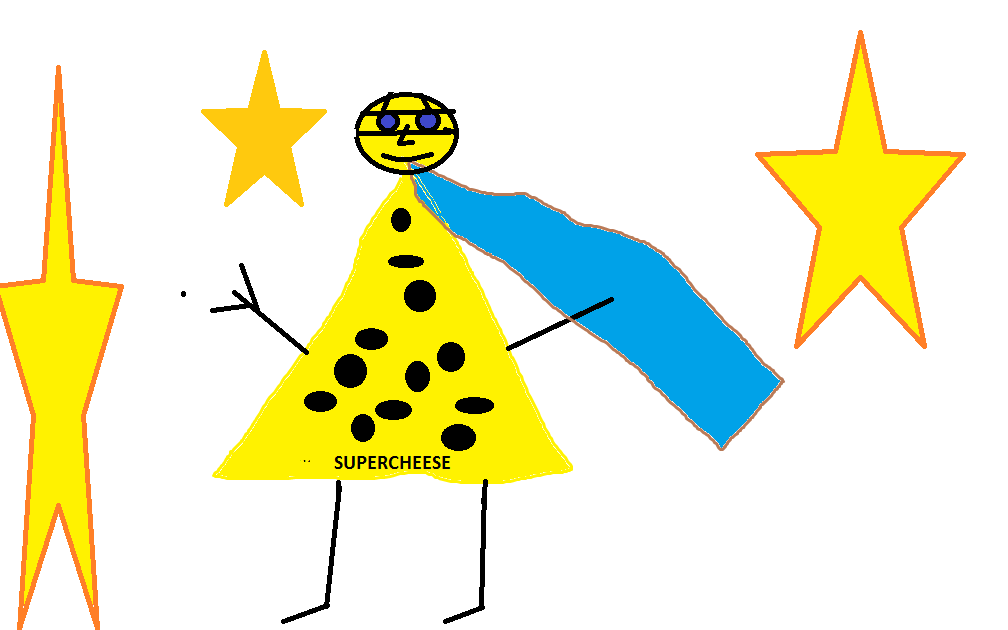 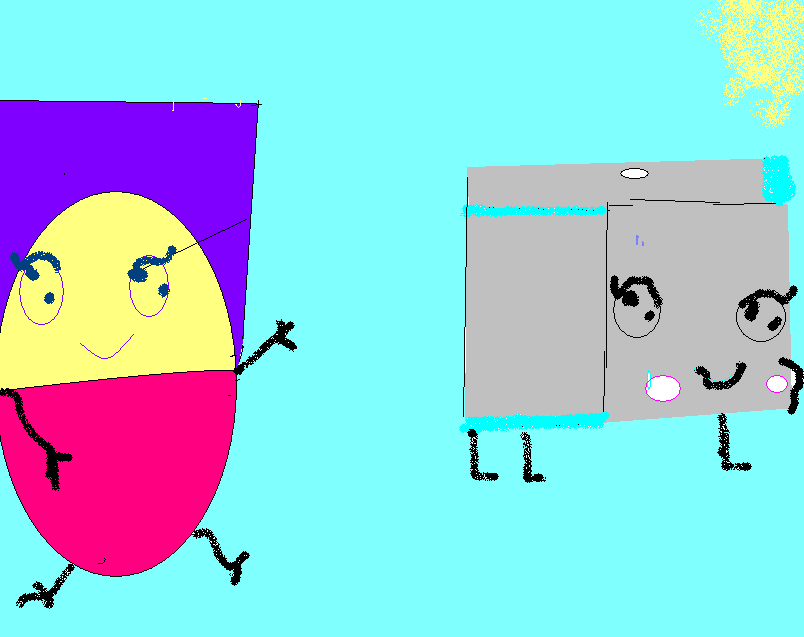 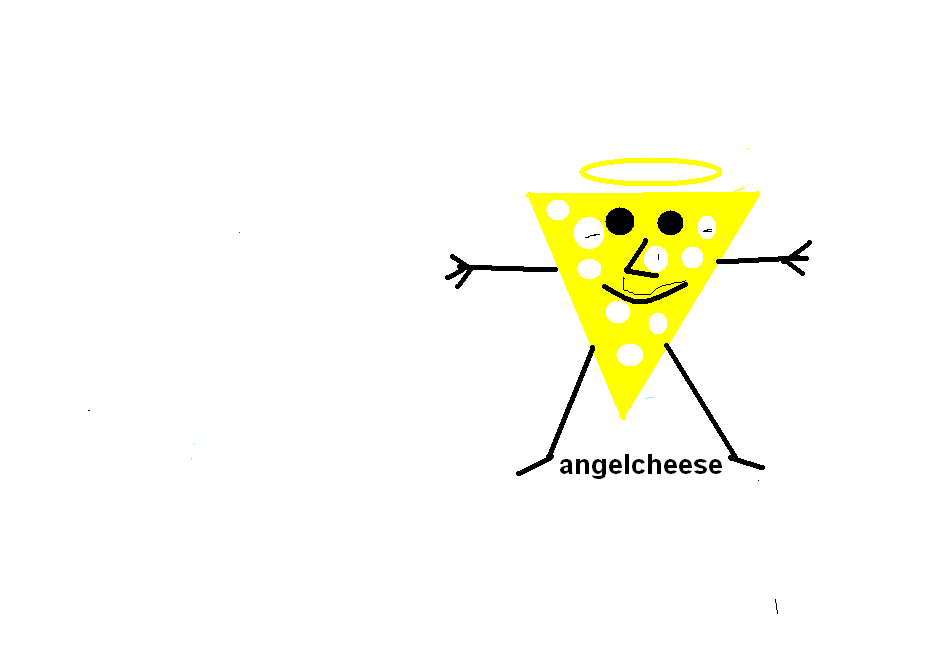 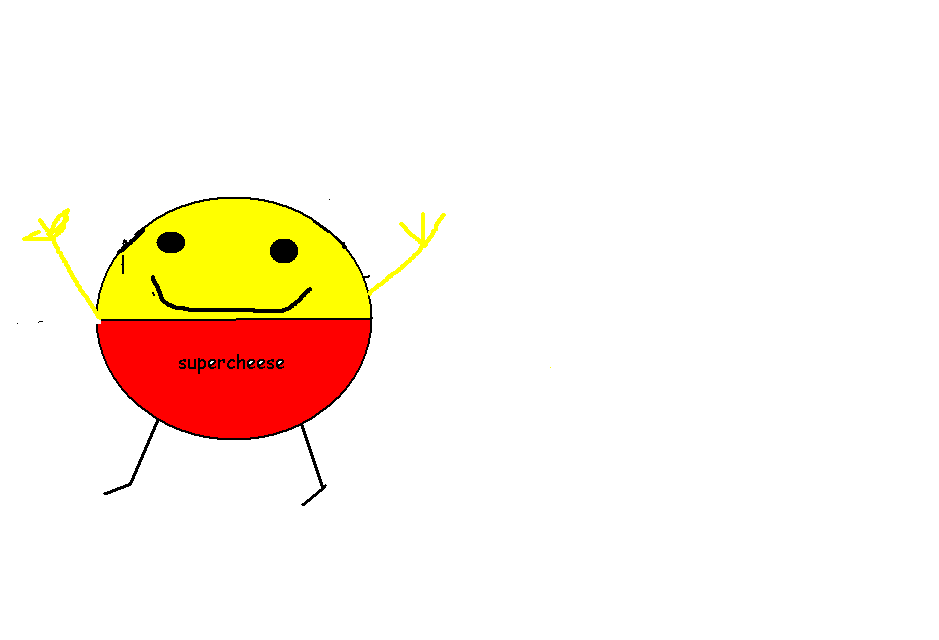